PERBANDINGAN SISTEM PEMERINTAHAN (Aturan Perkuliahan)
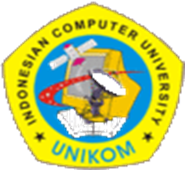 Dr. Dewi Kurniasih, S.IP.,M.Si.
WAKTU PERKULIAHAN
Jadwal Kuliah: Kamis, 07.00 – 09.15 (3 SKS),Teori 
Toleransi kehadiran di kelas 15 menit, konsekuensi:
Mahasiswa terlambat tidak diperkenankan masuk kelas, absensi tidak diakui
Dosen tidak masuk kelas tanpa pemberitahuan, mahasiswa boleh pulang dengan membuat absensi manual diserahkan ke sekretariat Prodi.
Kehadiran mahasiswa 80 %, selama satu semester
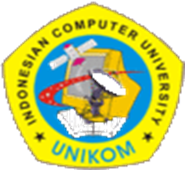 PERFORMANCE MAHASISWA
Dilarang memakai Kaos Oblong 
Tidak diperkenankan memakai Jeans Bolong
Harus memakai Sepatu
Membawa catatan, buku kuliah & alat tulis yg diperlukan
Rambut tertata rapi
Tidak Makan permen karet selama perkuliahan berjalan
Tidak mengisi absensi temannya
Tidak berbicara pada saat Dosen menerangkan
Keep silent nada dering HP
Mandi dulu sebelum kuliah
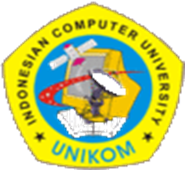 DESKRIPSI MATA KULIAH
Menguraikan tentang makna perbandingan khususnya perbandingan sistem politik/pemerintahan, pendekatan-pendekatan untuk studi perbandingan sistem politik/pemerintahan, antara lain demokrasi versus kediktatoran, aspek birokrasinya, sistem kepartaiannya presidential dengan parlementer, elite politik (penyajian dalam bentuk teori-teori dan kasus-kasus praktis, misalnya : sistem politik Amerika Serikat, Inggris, Perancis, Jerman, Rusia, serta sistem politik negara-negara ASEAN)
KOMPONEN NILAI AKHIR
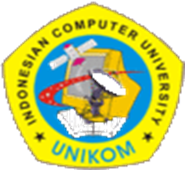 SEKIAN & TERIMA KASIH
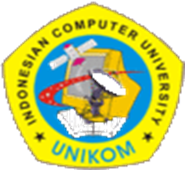